ADORAÇÃO SEM FIM
Lição 12 para 23 de março de 2024
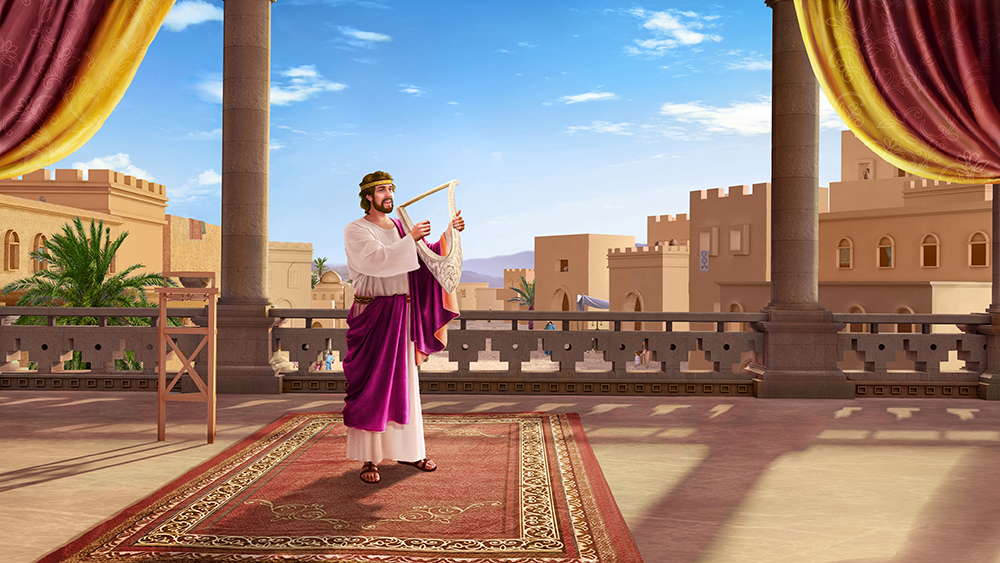 “Ao Senhor cantarei toda a minha vida, ao meu Deus salmodiarei enquanto viver” (Salmo 104:33)
A adoração é a resposta da criatura aos dons do Criador. Duas verdades bíblicas são evidentes neste resumo:
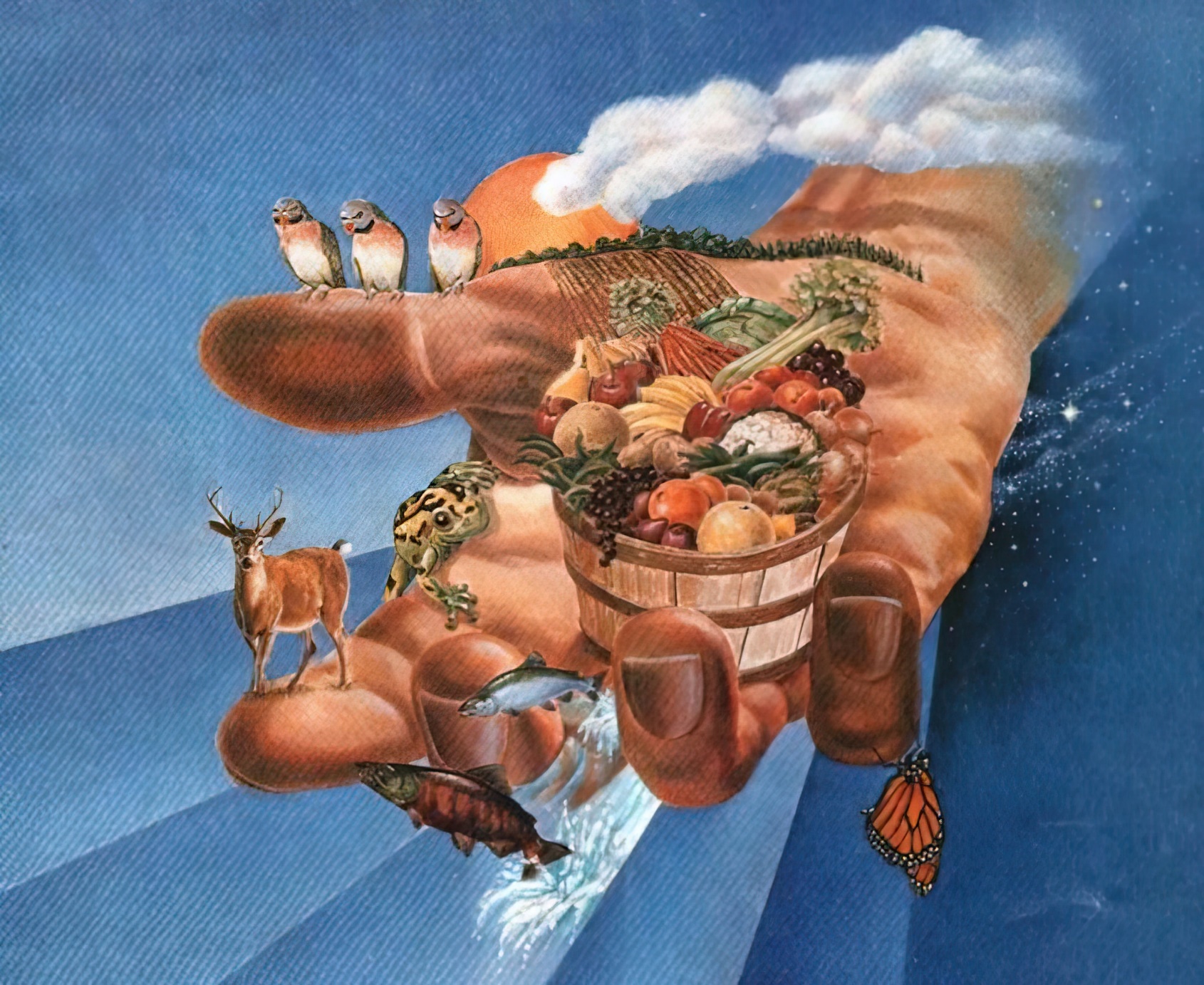 Deus tem dado muitas bênçãos à humanidade. Essas bênçãos devem despertar gratidão no coração humano pela grandeza do amor de Deus.
Os seres humanos são dotados de uma predisposição inata para responder às maravilhas de Deus com adoração.
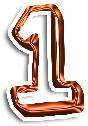 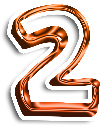 A adoração deve emanar do coração. O livro de Salmos nos ensina como podemos realizar essa adoração de acordo com o que Deus espera de nós.
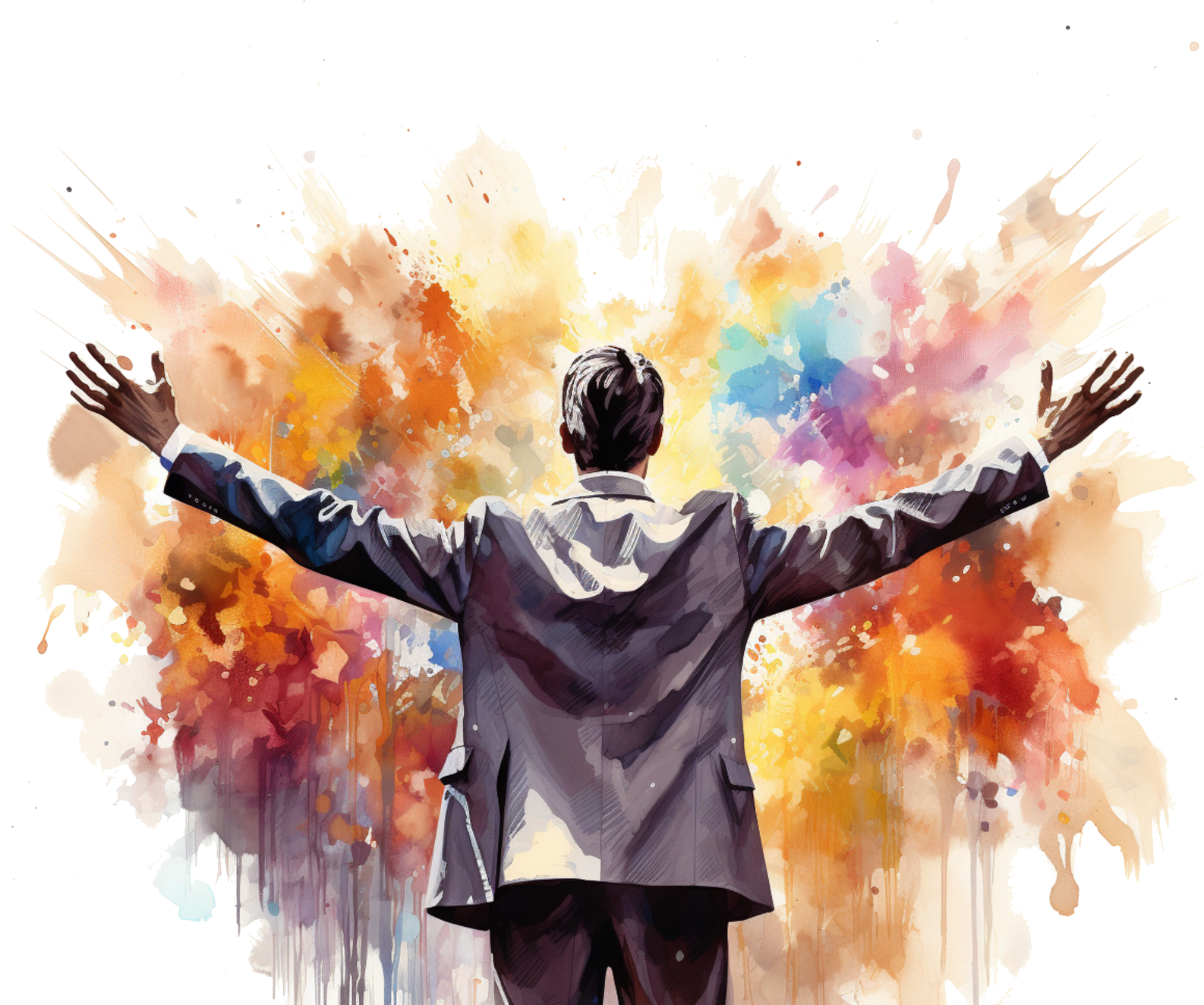 Adorar no Santuário (Salmo 134).
Adorar com cântico novo (Salmo 149).
A adoração dos justos (Salmos 15, 24 e 101).
A adoração multiforme (Salmo 96).
Adorar em espírito e em verdade (Salmos 40, 50 e 51).
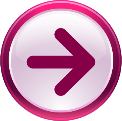 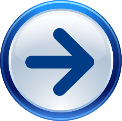 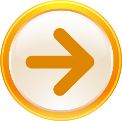 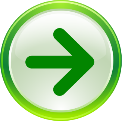 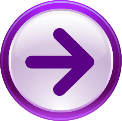 ADORAR NO SANTUÁRIO
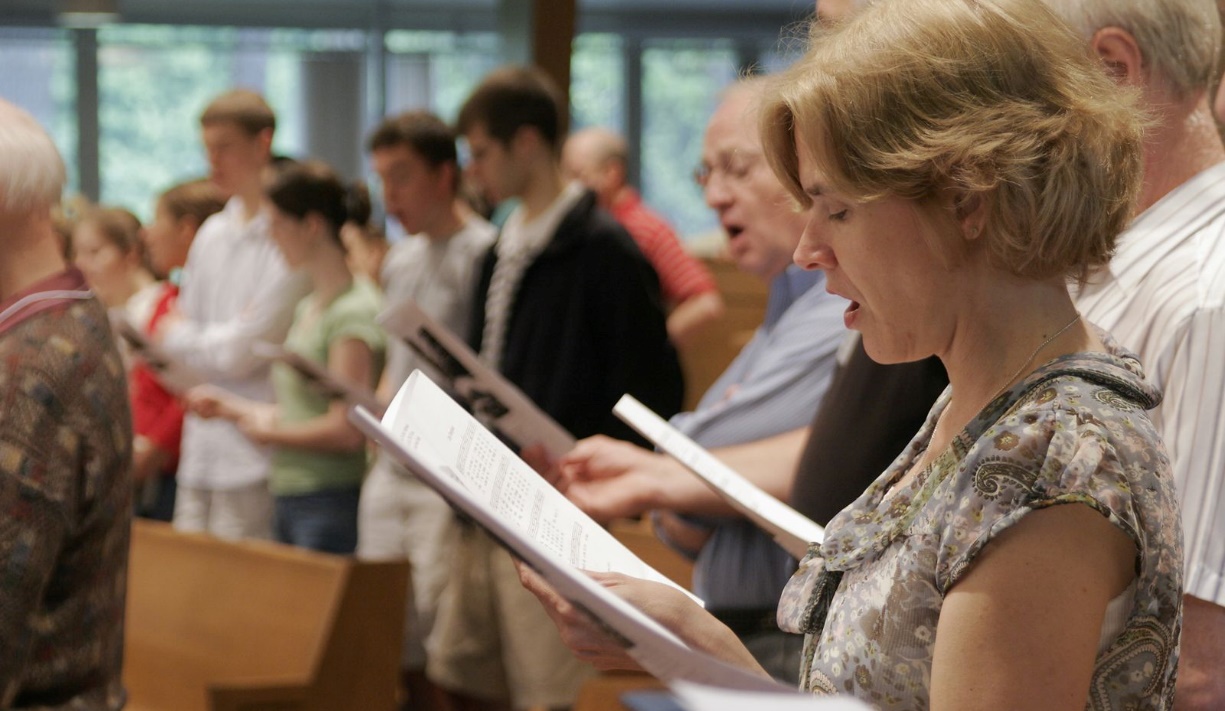 “Eis que bendizei ao Senhor, vós todos servos do Senhor, que estais na casa do Senhor à noite.
Levantai suas mãos para o santuário e bendizei o Senhor.
De Sião vos abençoe o SENHOR, que fez os céus e a terra”
(Salmo 134)
Os sacerdotes levantavam as mãos para abençoar o povo (Nm 6:23-26; Lv. 9:22). Mas, neste salmo, os levitas são convidados a levantar as mãos para o santuário e bendizer o Senhor (Sl. 134:2). Em ambos os casos, o resultado é o mesmo: Deus responde com bênção (Nm. 6:27; Sal. 134:3).
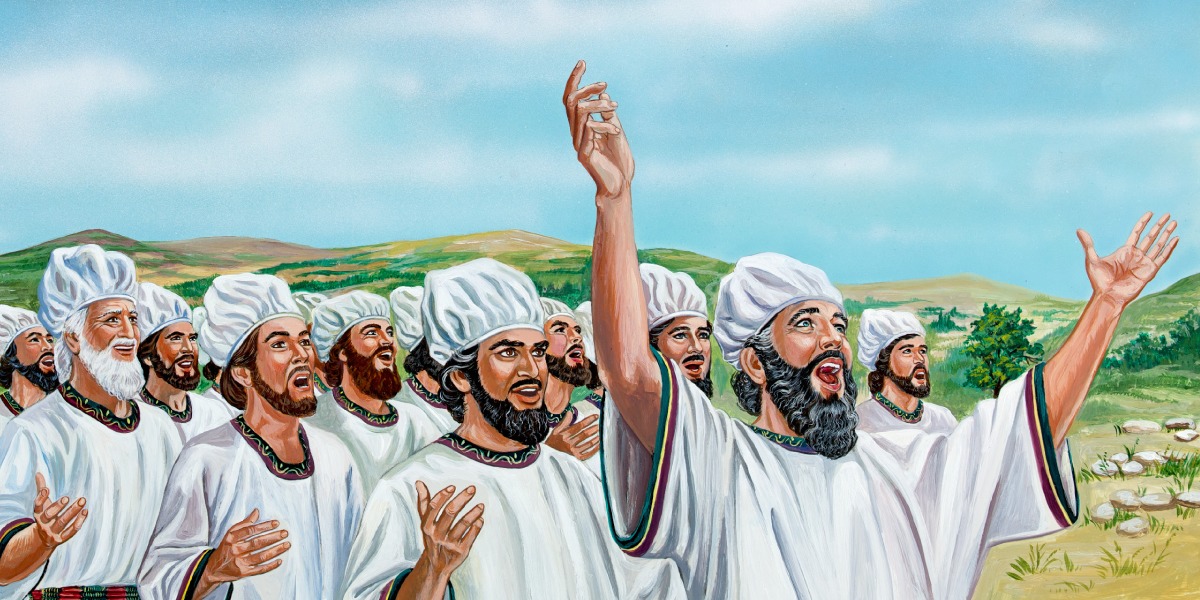 Quem pode bendizer e louvar ao Senhor?
Aqueles que ministram no santuário(Sal. 134:1-2)
Todos que servem ao Senhor (Sal. 113:1)
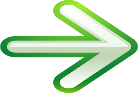 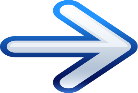 Uma vez que somos todos sacerdotes chamados a ministrar o evangelho ao mundo, todos somos chamados a levantar as mãos para o santuário celestial e bendizer e louvar nosso Deus (1P. 2:4-5).
ADORAR COM CÂNTICO NOVO
“Cante um novo cântico ao Senhor; Que o seu louvor esteja na congregação dos santos” (Salmo 149:1)
O que motiva o salmista a cantar uma nova canção?
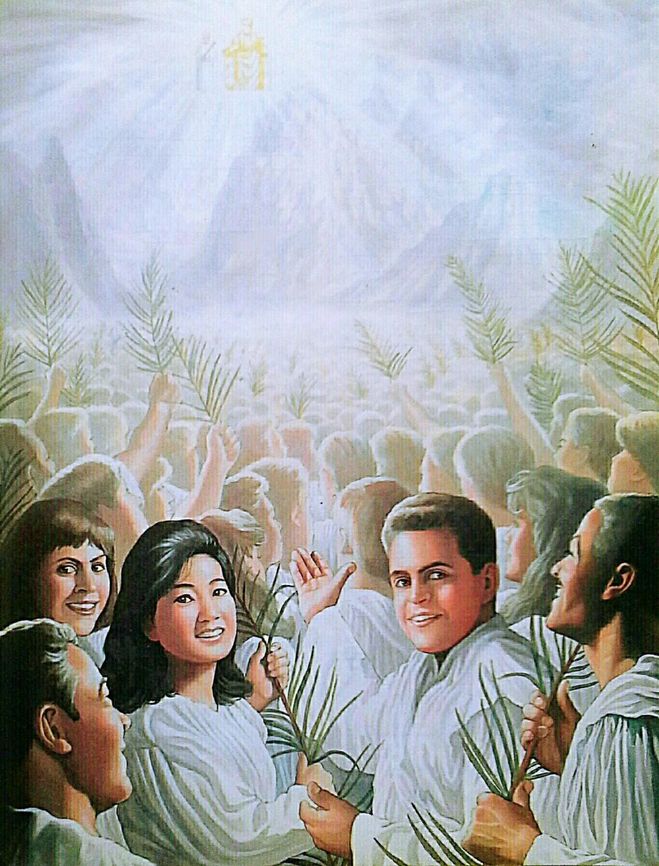 Isaías convida a todos a cantar também uma nova canção (Isaías 42:10-12). Mas em que consiste esse cântico?
O novo cântico é a expressão de cada nova experiência que temos com Deus: cada vez aprendemos algo novo com a sua Criação; cada vez que sentimos a alegria de Sua presença; toda vez que nos consola; Toda vez que perdoa nosso pecado…
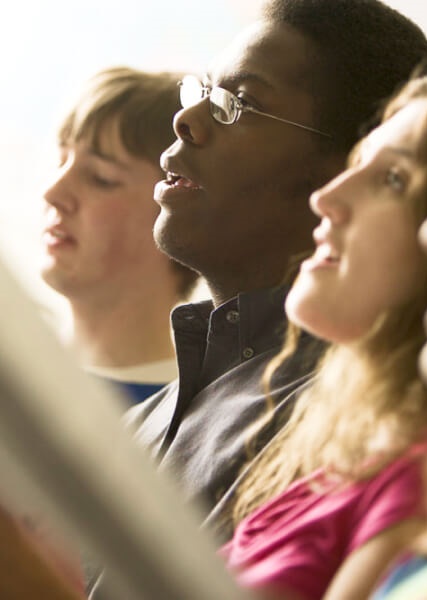 É um cântico que ninguém mais pode cantar. Só os redimidos poderão cantar esta nova canção no Céu para alegria e assombro dos anjos(Ap. 14:3).
A ADORAÇÃO DO JUSTO
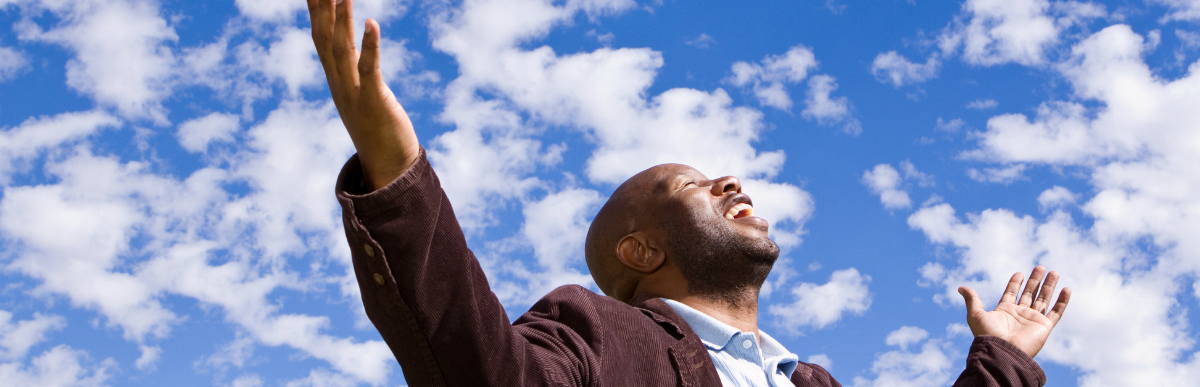 “Quem habitará em seu tabernáculo, Jeová? Quem habitará em teu santo monte?” (Salmo 15:1)
Quem é digno de adorar diante de Deus?
Em suma, aquele que guarda os mandamentos e vive em santidade (Hb. 12:14). Lembra-se de que não é justo ou santo que não peca, mas que se arrepende e se esforça para servir a Deus de coração.
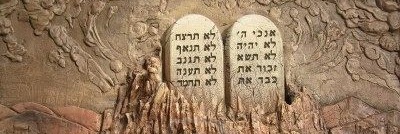 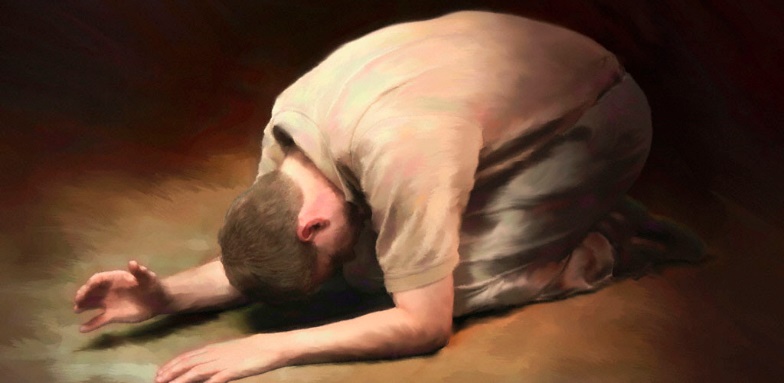 A ADORAÇÃO MULTIFORME
“Dai a Jeová a honra devida ao seu nome; Trazei oferendas e entrem em seus átrios” (Salmo 96:8)
A adoração inclui múltiplos aspectos.
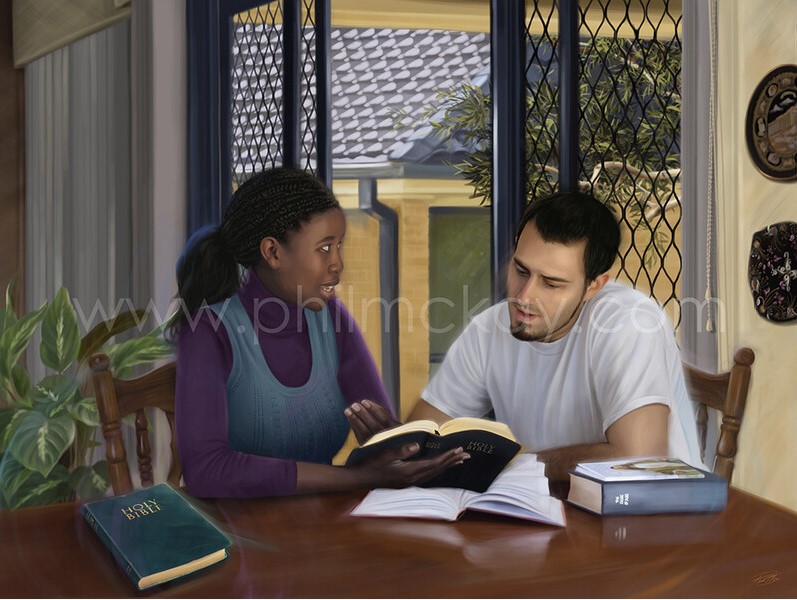 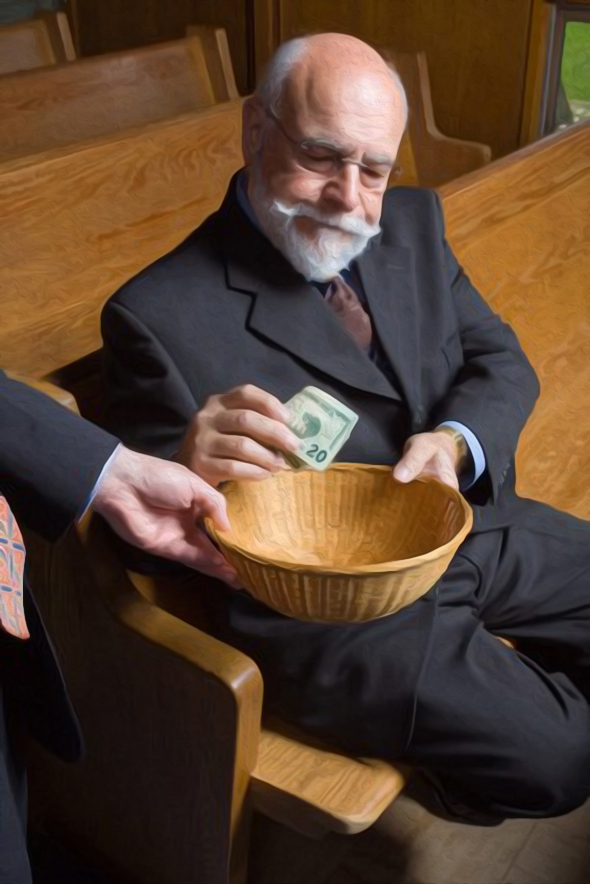 Adoramos a Deus com cânticos (Sl. 96:1-2). O adoramos quando falamos dEle aos outros (Sl. 96:3), ou ao convida-los a participar de nossa adoração (Sl. 96:7). Adoramos quando honramos Seu nome e Lhe trazemos ofertas (Sal. 96:8).
Adoramos a Deus porque Ele é “temível" (Sl. 96:4). No entanto, isso não implica um sentimento de medo, mas de respeito. É um medo nascido da contemplação da "beleza da santidade". (Sal. 96:9).
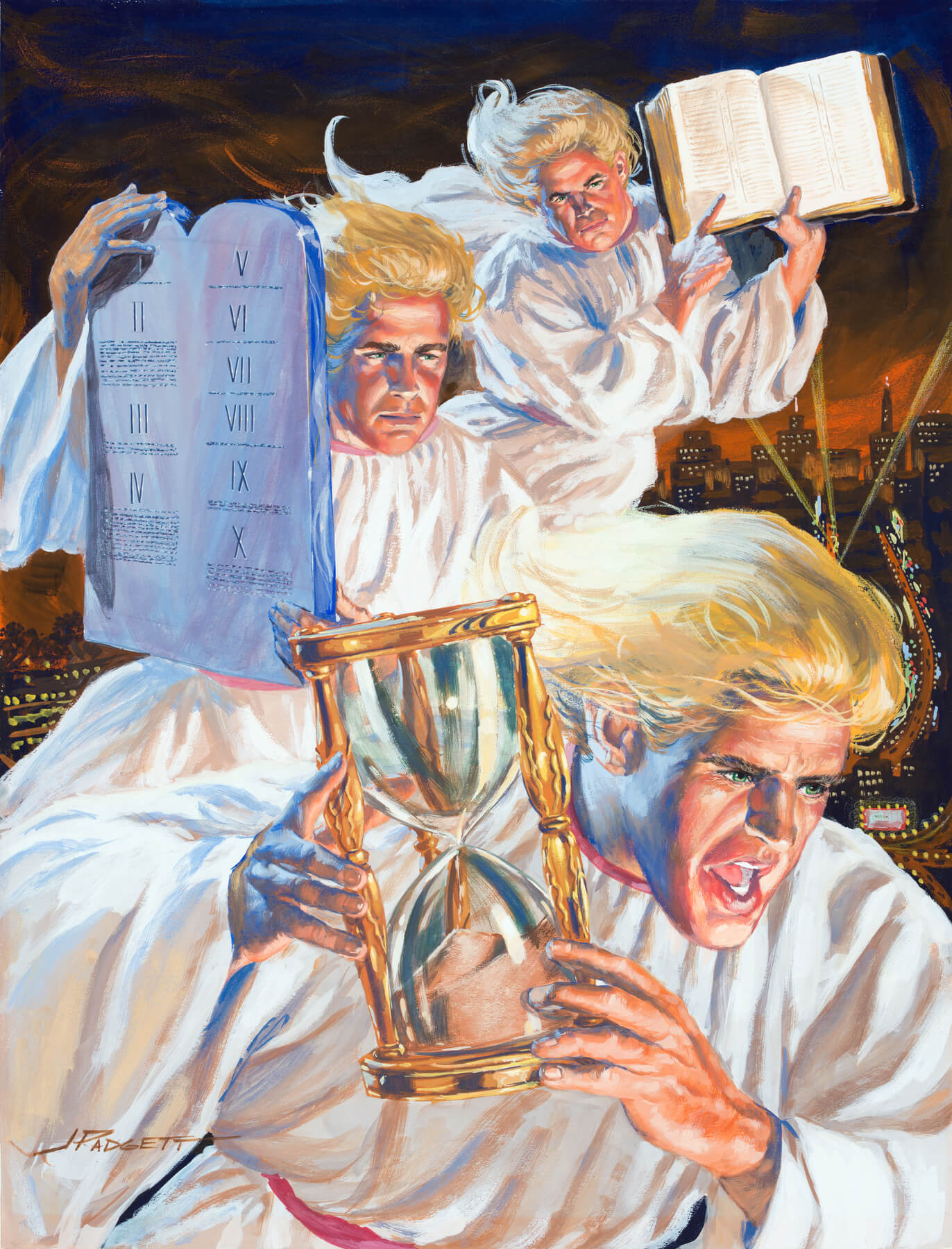 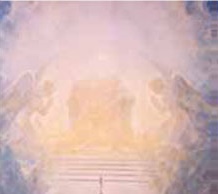 A adoração inclui proclamar que Deus é Rei e Juiz da humanidade (Sl. 96:10). Precisamente, a mensagem a ser proclamada ao mundo nesta geração inclui a adoração "porque chegou a hora do seu juízo". (Ap. 14:7).
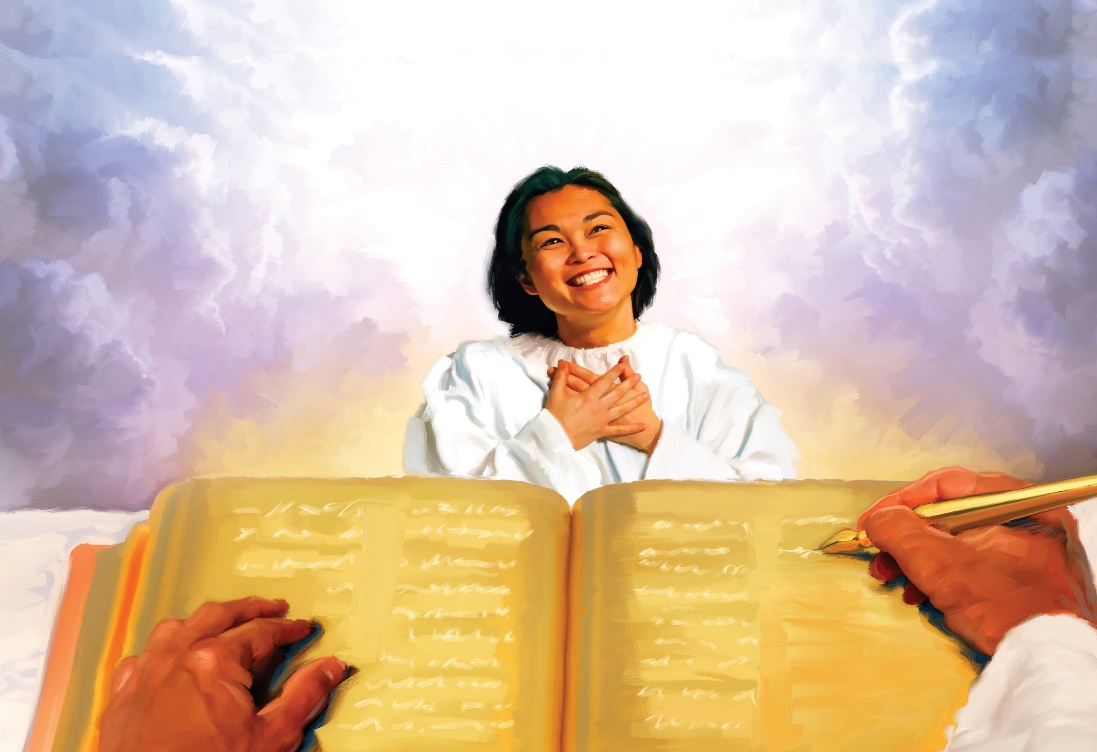 Adoramos a Deus porque Ele nos julgará? Sim! Pois o seu juízo é justo, e toda a criação se alegra com ele(Sl. 96:11-13).
ADORAR EM ESPÍRITO E EM VERDADE
“Não te deleitas em sacrifício nem te comprazes em oferendas, pois se assim fosse, eu os oferecerias." (Salmo 51:16)
Uma parte fundamental do culto no Templo eram os sacrifícios de animais. Em Salmos, no entanto, Deus rejeita sacrifícios (Sl. 40:6; 51:16). Por que?
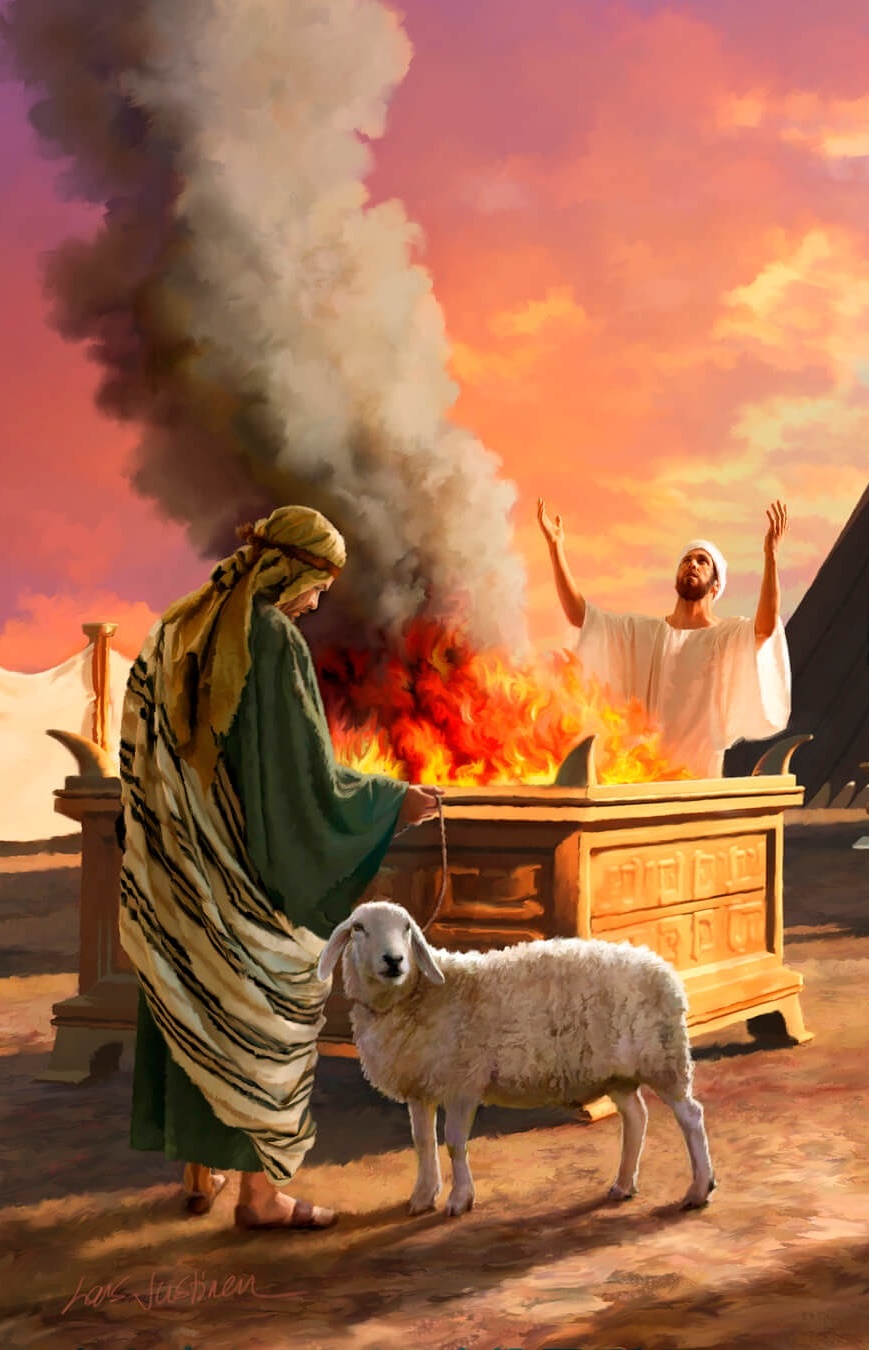 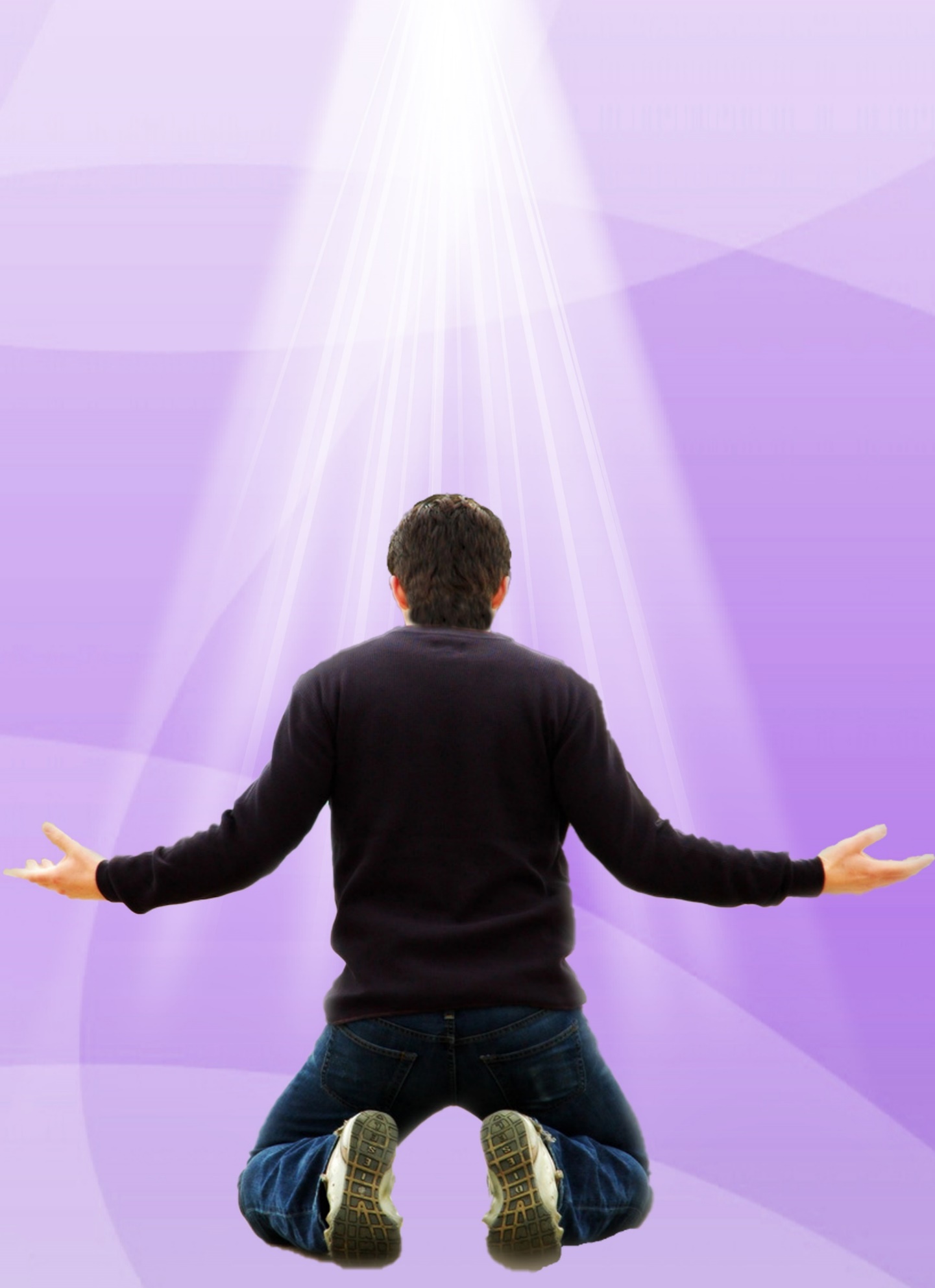 Deus não quer sacrifícios quando aquele que os oferece age injustamente contra o próximo; ou é incapaz de reconhecer neles a realidade espiritual que representam; ou, simplesmente, realiza-as como um mero ritual.
Sejamos claros: Deus não precisa de sacrifícios (Sl. 50:9-13). No entanto, Ele nos pede que os apresentemos a Ele (Sl. 50:5). Que tipo de sacrifícios Deus exige de nós hoje?
Deus quer que O adoremos em espírito e em verdade (João 4:23-24). Portanto, ele aceita o espírito quebrantado como sacrifícios (Sl. 51:17); louvor (Sl. 50:14, 23; 69:30-31); e obediência (Sl. 40:6-8).
“Pensei em quão alegremente os anjos olhariam para nós do céu se todos nós louvássemos a Deus e habitássemos em Cristo. Se, de fato, há plena alegria para o cristão, por que não possuí-la e manifestá-la ao mundo? ...
Em pouquíssimo tempo Cristo virá em poder e grande glória, [...] comece a cantar o cântico de louvor e alegre-se aqui embaixo... Deixai que vossos lábios cantem louvores a Deus...
Se estais assentados nos lugares celestiais com Cristo, não podeis deixar de louvar a Deus. Comece a educar suas línguas para louvá-Lo e ensine seus corações a fazer melodias para Deus; e quando o maligno começar a lançar sombras ao seu redor, cante louvor a Deus”
“Aquele que crê em Cristo torna-se um com Cristo para mostrar a glória de Deus, pois Deus colocou um novo cântico em sua boca, um louvor ao Senhor. Diariamente ele deseja conhecer mais de Cristo para que possa tornar-se mais semelhante a Ele. Discernir as coisas espirituais e desfrutar da contemplação de Cristo; e, ao contemplá-la, transforma-se imperceptivelmente à imagem de Cristo”
E. G. W. (Para conhece-Lo, 1 de junho)
E. G. W. (Nos lugares Celestiais, 29 de março)